БИОЛОГИЯ
ЧТО ? ГДЕ ? КОГДА ?
Вопрос №1
Основоположник Ислама пророк Мухаммед утверждал, что эти птицы видят ангелов и пением оповещают людей об их приближении. Назовите их.
ПЕТУХ
Вопрос №2
Существуют две разновидности льна – долгунец и кудряш. Долгунец используют для получения волокна, а что получают из кудряша?
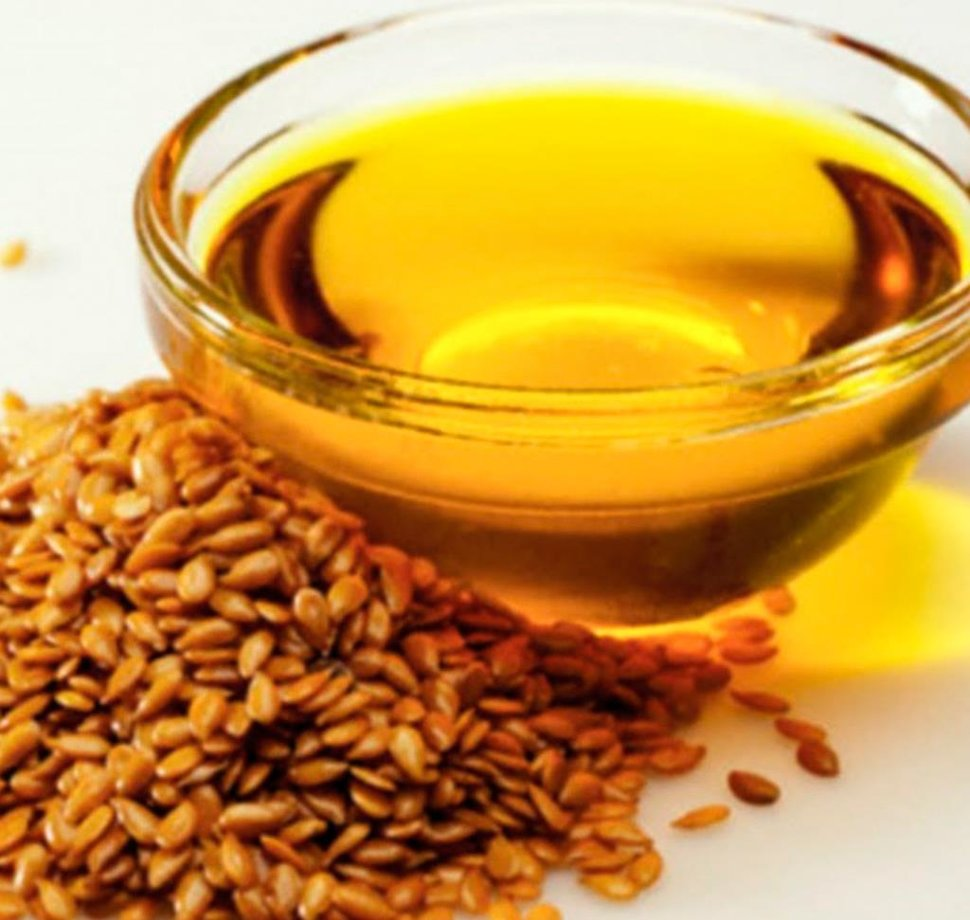 Масло
Вопрос № 3
В первой половине 19 века были произведены опыты на голубях. У них удалили  участок головного мозга. Движение птиц нарушались по разному. Они то кувыркались через голову вперед или назад, то вращались вправо или влево, спотыкались.
 Какой участок головного мозга удалили?
Мозжечок
Вопрос №4
А. Гумбольдт назвал это африканское дерево «древнейшим органическим памятником нашей планеты». В сухой период оно сбрасывает листву, и тогда кажется, что растет оно вверх корнями.
БАОБАБ
Вопрос №5
В средневековой Европе эти рыбы имели особое практическое применение: они примерно одинакового размера, поэтому стали своеобразной единицей обмена.
Сельдь
Вопрос №6
Сколько шейных позвонков у жирафа?
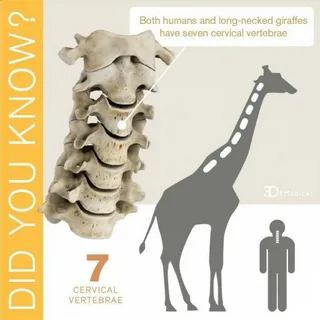 СЕМЬ
Вопрос №7
Кто трижды родится, прежде чем стать взрослым?
насекомые с полным превращением
Вопос № 8
Всем известна картина Леонардо да Винчи “Мона Лиза” (Джоконда). Какая деталь внешности отсутствует у женщины, изображенной на этом полотне, в то время как она есть у каждого человека?
БРОВИ
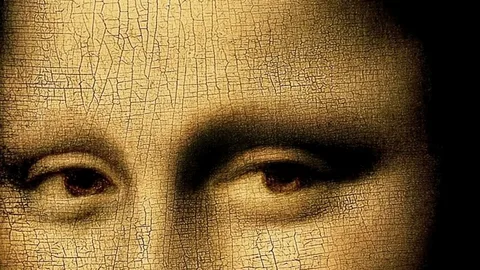 Вопрос №9
Где у кузнечика ухо?
На ноге
Вопрос №10
У какого слона нет хобота?
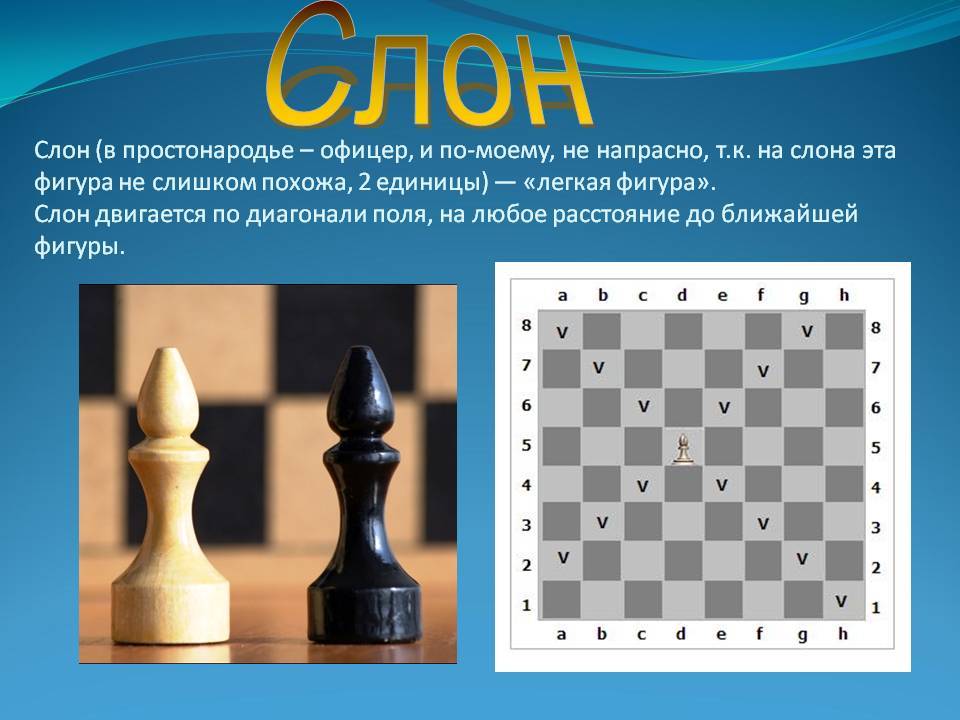 Шахматного